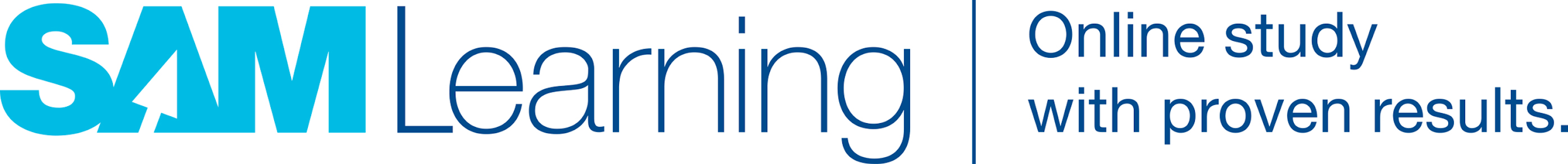 Year 11 RevisionHelp your children to revise online
You can access over 100,000 Resources and Activities available across all subject areas (and linked to exam board specification content).Revise Activities. 10 – 15 minute activities to review knowledge and understandingTest Activities. Test questions with mark-schemes to self-check  answersExam Papers. Timed exam papers with mark-schemes to self-check answers
Proven to Improve Learner Progress!
Research has shown that revising on Sam Learning for more than 10 hours can improve your GCSEs by 2 grades!
SAM Learning
10 Hour
Task Challenge
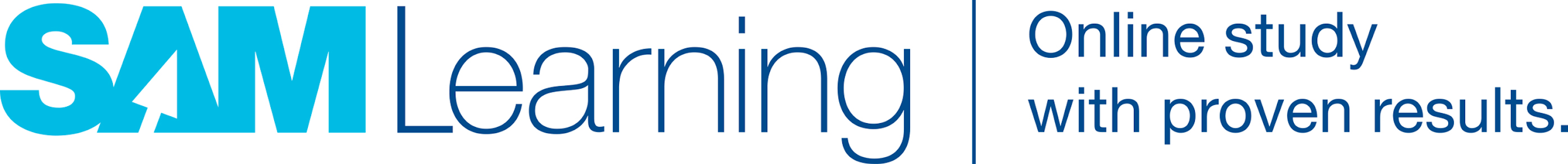 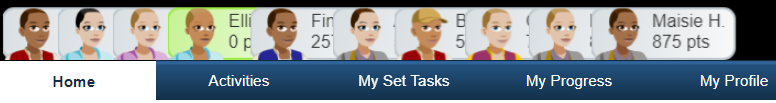 Use My Set Tasks - if teachers have set you work to do.
Use Activities - to search for specific topics you want to revise… for the Exam Boards you study with.
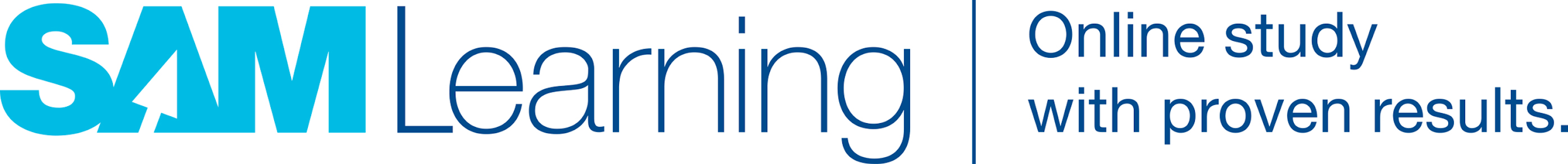 Access Details You can access the SAM Learning service at anytime and anywhere – and it works on any device, from smartphone to home PC.  All you need to do is visit the website and enter your unique login details:Website address: www.samlearning.com
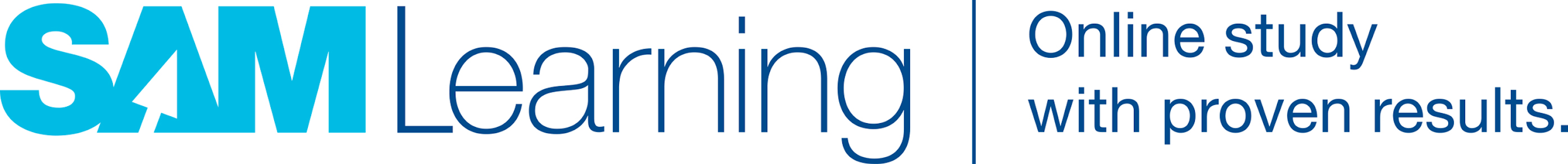 Support – from parents or carers
Ask your child are there any tasks set by teachers on SAM Learning to complete.
Encourage your child to use SAM Learning to focus on subjects and topics they are not confident with.
Check the success of your child on activities on SAM Learning – Aim for 80% + on all activities. If less than 80% is achieved, encourage your child to have another attempt.
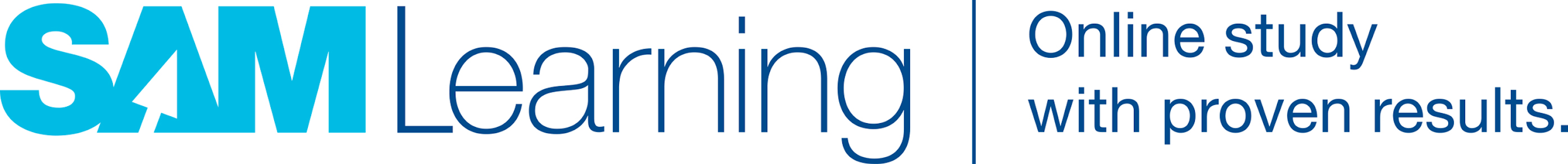 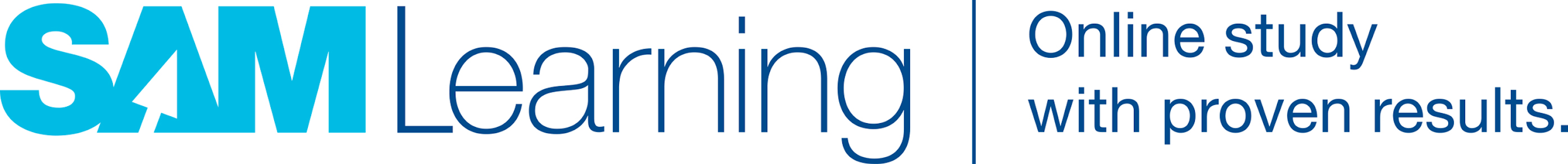 We hope that your child is able to take full advantage of SAM Learning and wish them the best of luck in their revision and exams.
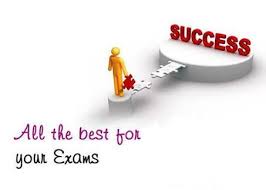